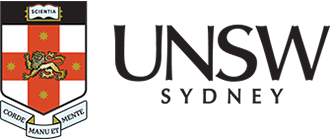 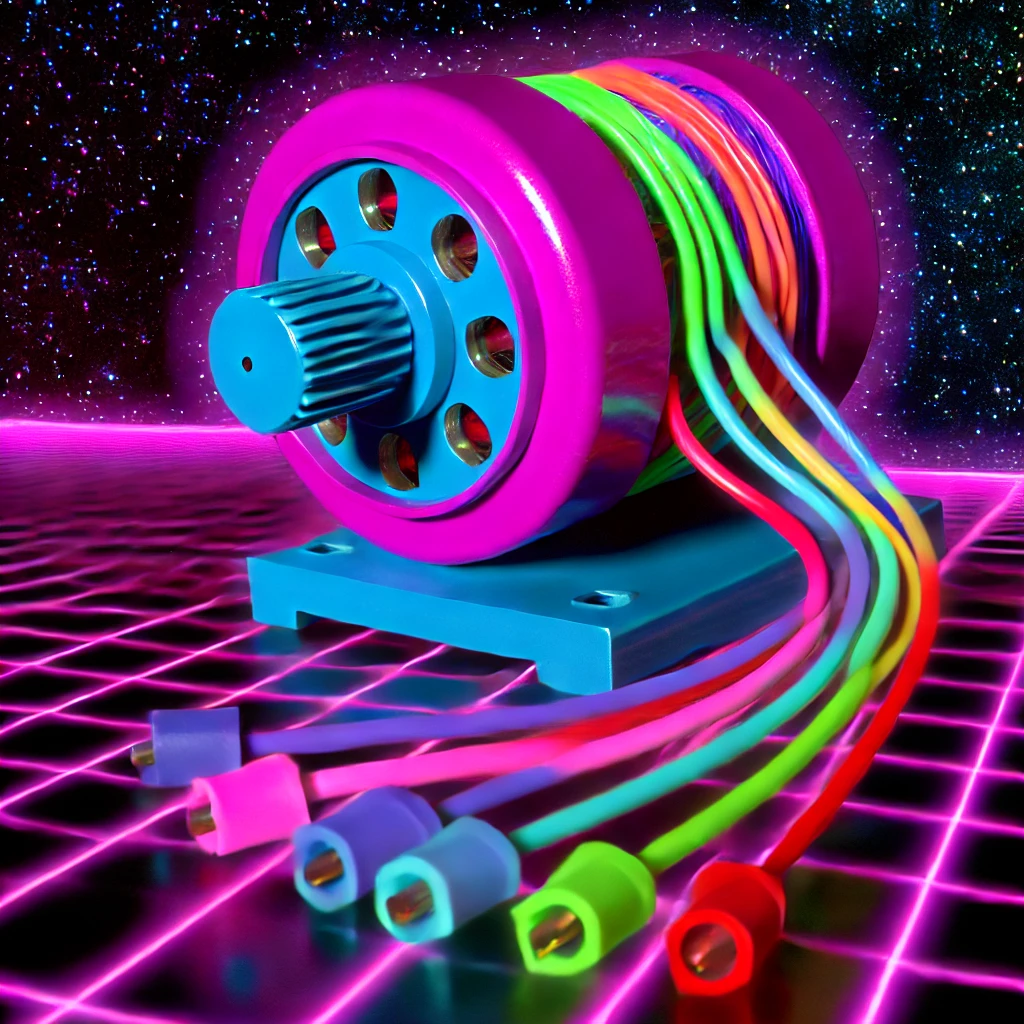 DESN2000 24T2 Lec12

Stepper Motors
2024
Hammond Pearce
Includes material from “Chapter 15, Stepper Motors, Dr. Yifeng Zhu / U. of Maine”
‹#›
What is a motor?
Convert electrical energy into mechanical motion or work.
Essential in powering devices, vehicles, and machinery.
Types include AC, DC, stepper, and servo motors.
Used everywhere you can imagine:
Electric cars, robots, factory equipment
Vacuum cleaners, elevators, roller doors
Microwaves and ovens (fans, turntable)
Computer fans and older HDDs/disk drives
Inside digital cameras and printers
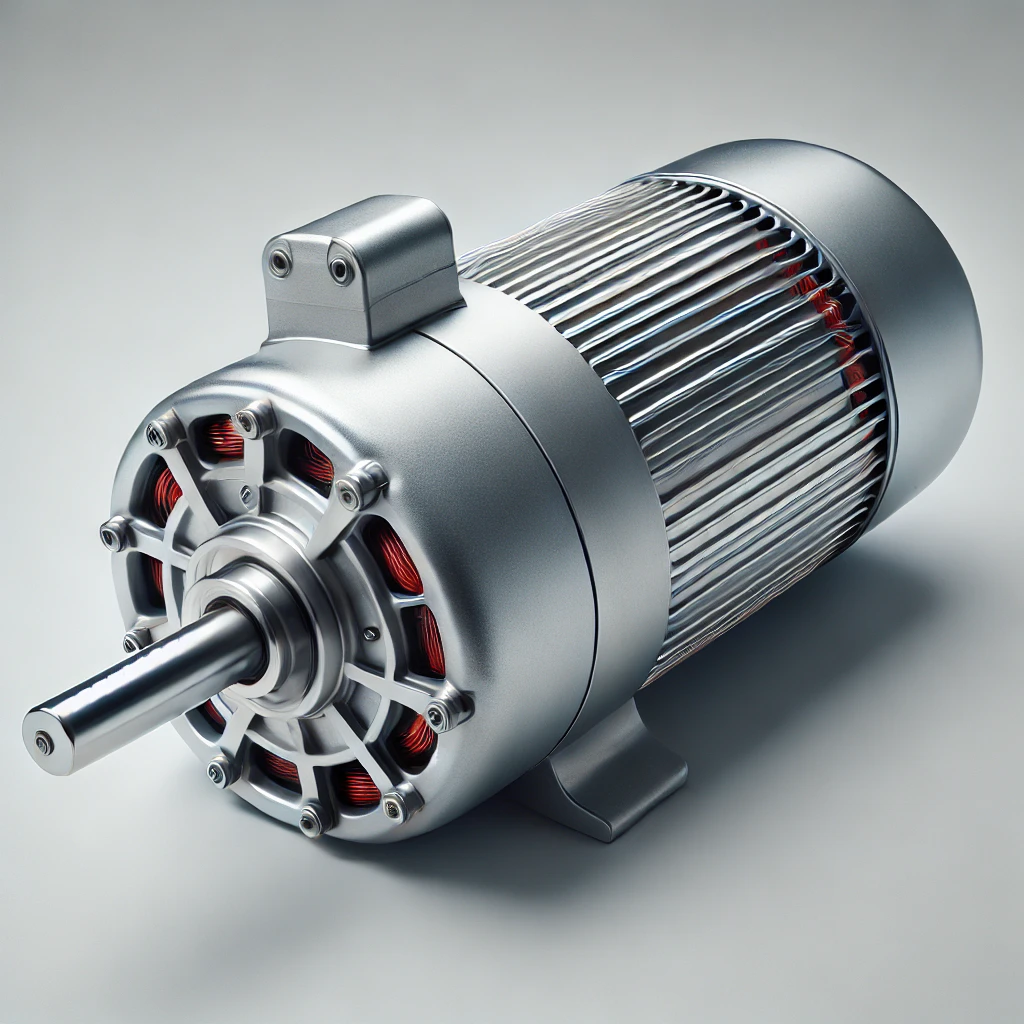 ‹#›
Typical DC motors
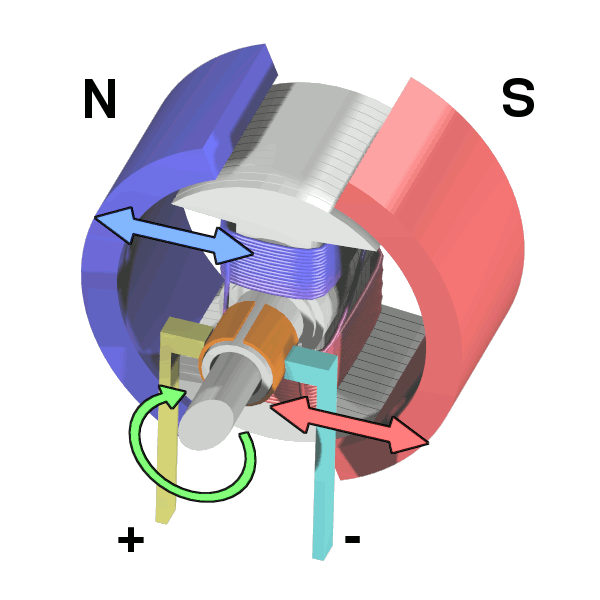 The image shows a “brushed” motor
It has a two-pole rotor (armature) and permanent magnet stator
When the circuit energizes it pulls each coil towards the appropriate magnet
https://en.wikipedia.org/wiki/DC_motor#/media/File:Electric_motor_cycle_2.png
‹#›
Example
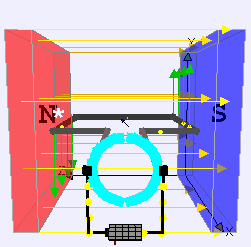 https://en.wikipedia.org/wiki/DC_motor#/media/File:Ejs_Open_Source_Direct_Current_Electrical_Motor_Model_Java_Applet_(_DC_Motor_)_80_degree_split_ring.gif
‹#›
Stepper motors
Normal motors provide continuous rotation
… how do you know how far it has turned?
Add another sensor? E.g. shaft encoder?
Alternatively, we could use another design of motor:
Stepper motors provide discrete, precise steps.	
Enables precise control: you know how much the motor has moved
Doesn’t require feedback for positioning
Used in robotics, 3D printers, CNC machines, cameras…
‹#›
Example
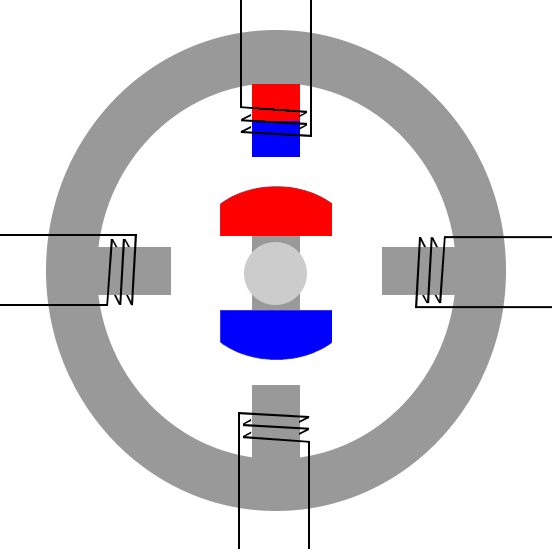 https://drufelcnc.com/?c=blog&p=Stepper_motors
‹#›
Differing number of poles 
= Change in step angle size
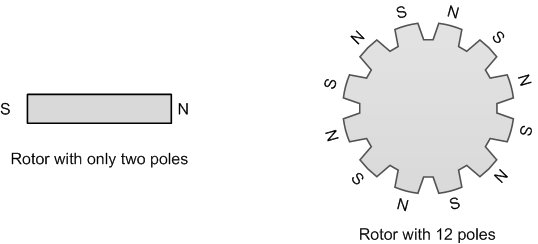 ‹#›
More poles = Smaller angle 
   = More steps for complete revolution
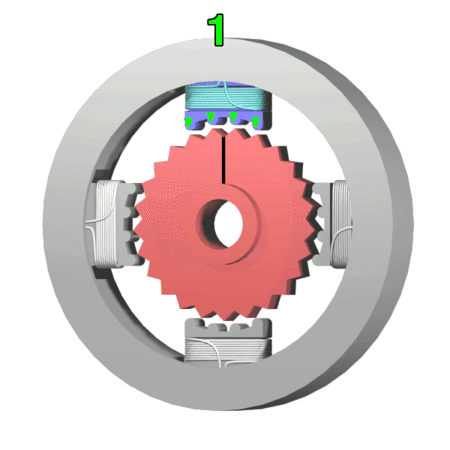 https://en.wikipedia.org/wiki/Stepper_motor#/media/File:StepperMotor.gif
‹#›
Differing wiring methods: 
Bipolar Stepper Motor
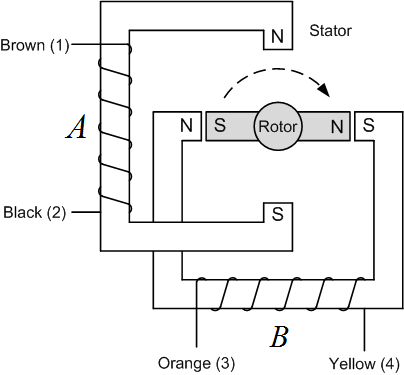 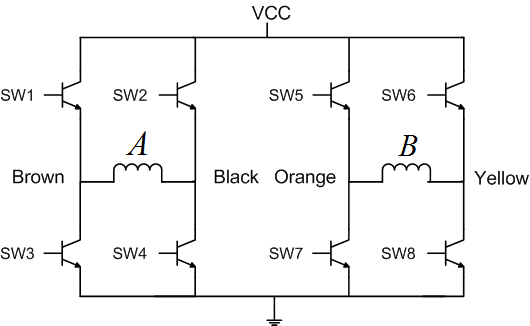 ‹#›
Differing wiring methods: 
Unipolar Stepper Motor
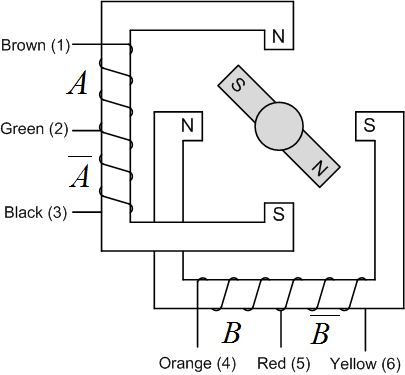 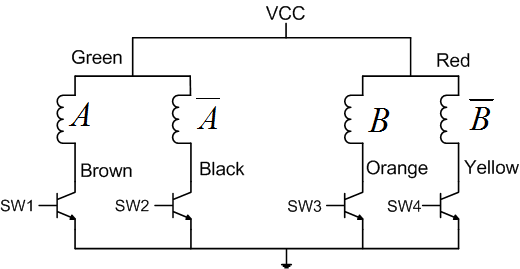 ‹#›
Differing wiring methods: 
Unipolar Stepper Motor
Simpler circuit! But…
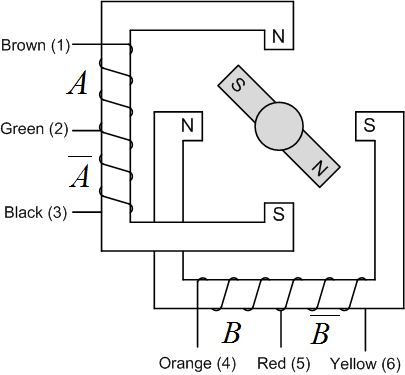 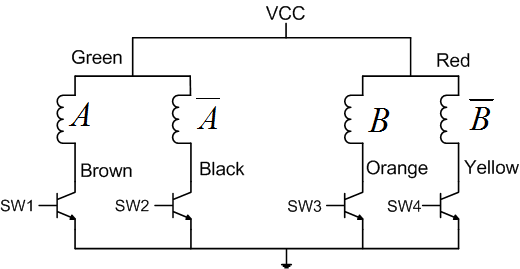 …Less magnetic torque
‹#›
Stepping Methods
‹#›
Wave Stepping
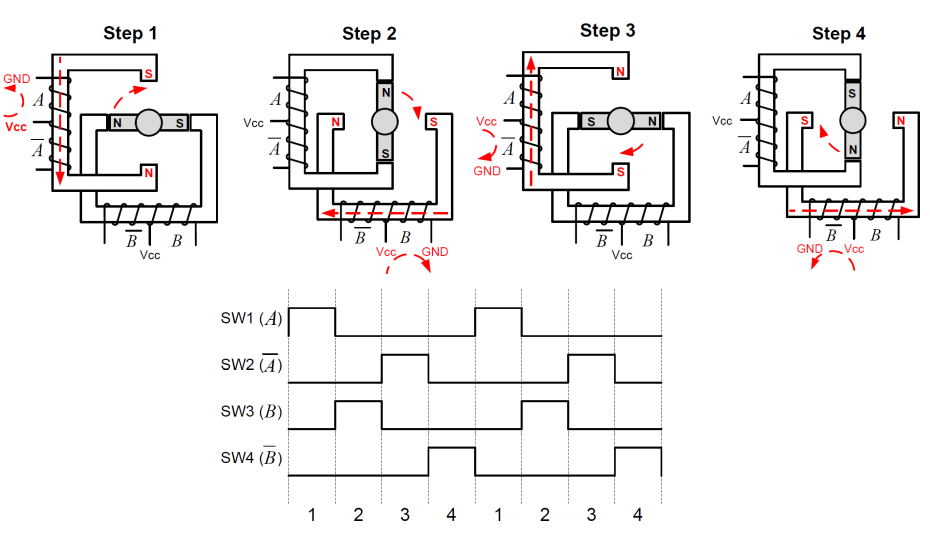 ‹#›
Wave Stepping
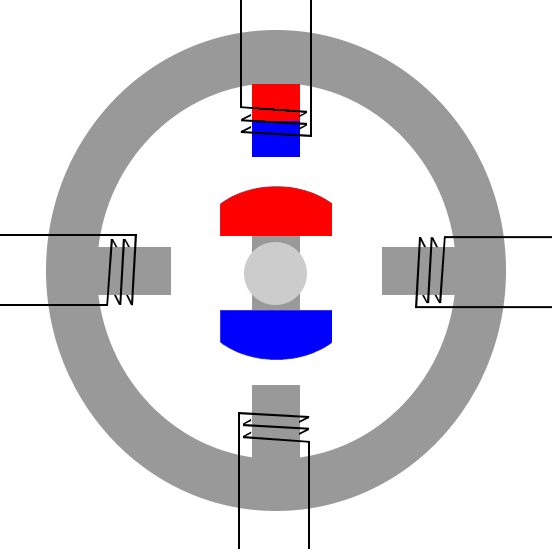 ‹#›
Wave stepping in code
int step = 0;
   while(1) {
       if(step == 0) {
           HAL_GPIO_WritePin(COIL_B_GPIO_Port, COIL_B_Pin, 0);
           HAL_GPIO_WritePin(COIL_A_GPIO_Port, COIL_A_Pin, 1);
       } else if(step == 1) {
           HAL_GPIO_WritePin(COIL_A_GPIO_Port, COIL_A_Pin, 0);
           HAL_GPIO_WritePin(COIL_D_GPIO_Port, COIL_D_Pin, 1);
       } else if(step == 2) {
           HAL_GPIO_WritePin(COIL_D_GPIO_Port, COIL_D_Pin, 0);
           HAL_GPIO_WritePin(COIL_C_GPIO_Port, COIL_C_Pin, 1);
       } else if(step == 3) {
           HAL_GPIO_WritePin(COIL_C_GPIO_Port, COIL_C_Pin, 0);
           HAL_GPIO_WritePin(COIL_B_GPIO_Port, COIL_B_Pin, 1);
       }
       step++;
       step = step % 4;
   }
‹#›
Wave stepping
Advantages:
Simple control: Easy implementation with basic circuits.
Low power: Consumes less power than other stepping modes.
Disadvantages:
Low torque: Produces less torque compared to other methods.
Vibration: Increased vibration and noise during operation.
Less smooth: Provides less smooth motion than other stepping modes.
‹#›
Full stepping
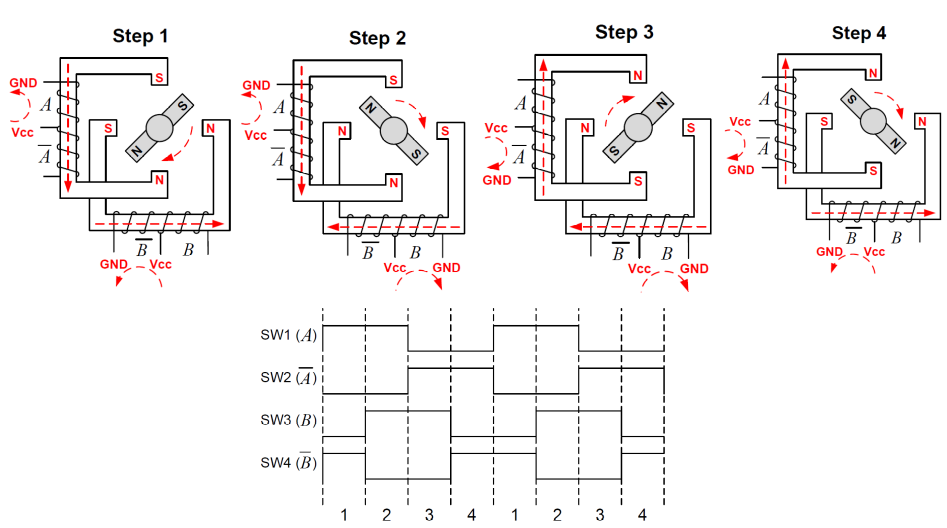 ‹#›
Full stepping
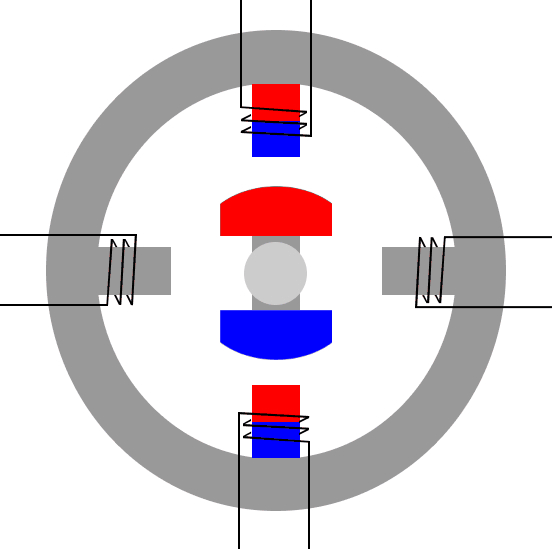 ‹#›
Full stepping in code
int step = 0;
   while(1) {
       if(step == 0) {
           HAL_GPIO_WritePin(COIL_B_GPIO_Port, COIL_B_Pin, 1);
           HAL_GPIO_WritePin(COIL_D_GPIO_Port, COIL_D_Pin, 0);
           HAL_GPIO_WritePin(COIL_A_GPIO_Port, COIL_A_Pin, 0);
           HAL_GPIO_WritePin(COIL_C_GPIO_Port, COIL_C_Pin, 1);
       } else if(step == 1) {
           HAL_GPIO_WritePin(COIL_B_GPIO_Port, COIL_B_Pin, 1);
           HAL_GPIO_WritePin(COIL_D_GPIO_Port, COIL_D_Pin, 0);
           HAL_GPIO_WritePin(COIL_A_GPIO_Port, COIL_A_Pin, 1);
           HAL_GPIO_WritePin(COIL_C_GPIO_Port, COIL_C_Pin, 0);
       } else if(step == 2) {
           HAL_GPIO_WritePin(COIL_B_GPIO_Port, COIL_B_Pin, 0);
           HAL_GPIO_WritePin(COIL_D_GPIO_Port, COIL_D_Pin, 1);
           HAL_GPIO_WritePin(COIL_A_GPIO_Port, COIL_A_Pin, 1);
           HAL_GPIO_WritePin(COIL_C_GPIO_Port, COIL_C_Pin, 0);
       } else if(step == 3) {
           HAL_GPIO_WritePin(COIL_B_GPIO_Port, COIL_B_Pin, 0);
           HAL_GPIO_WritePin(COIL_D_GPIO_Port, COIL_D_Pin, 1);
           HAL_GPIO_WritePin(COIL_A_GPIO_Port, COIL_A_Pin, 0);
           HAL_GPIO_WritePin(COIL_C_GPIO_Port, COIL_C_Pin, 1);
       }
       step++;
       step = step % 4;
   }
‹#›
Full stepping
Advantages:
High torque: Produces higher torque than wave stepping.
Better stability: Provides more stable operation and positioning.
Disadvantages:
Higher power: Consumes more power compared to wave stepping.
‹#›
Half stepping
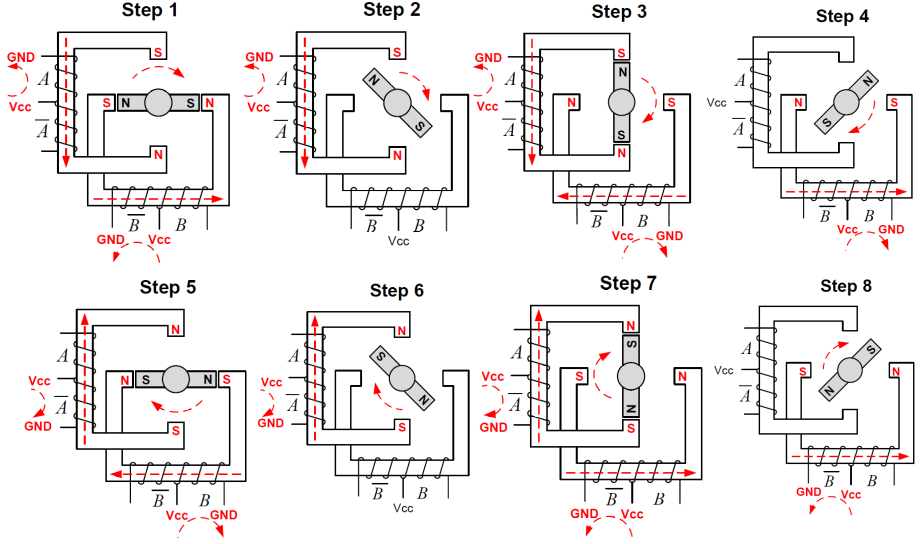 ‹#›
Half stepping
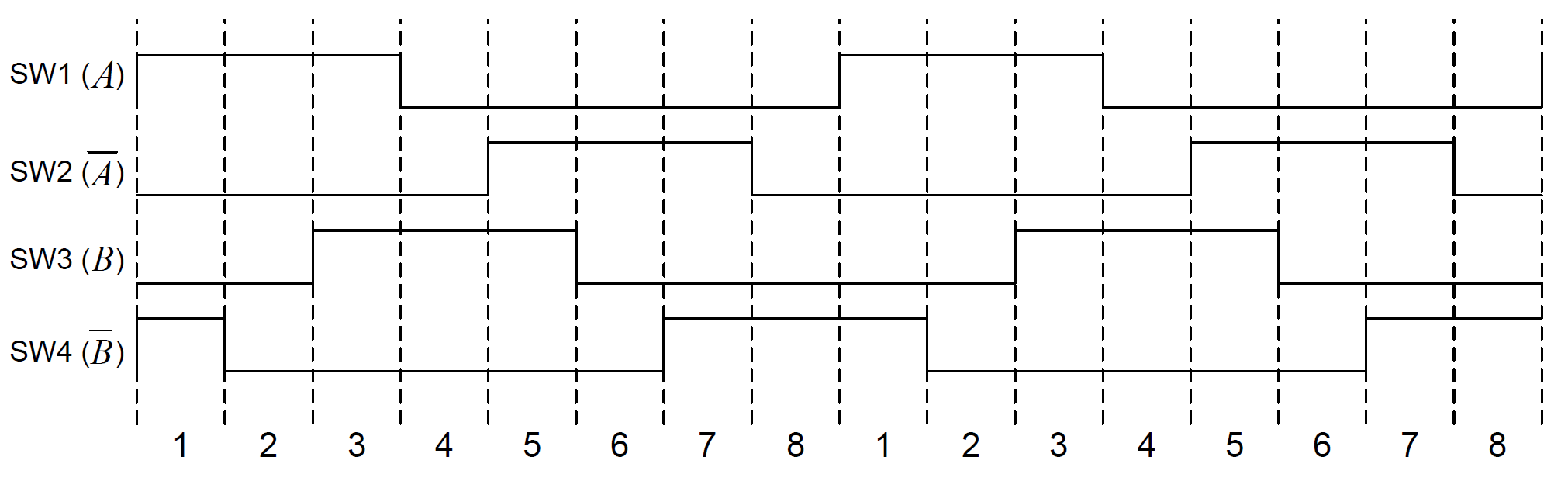 ‹#›
Half stepping
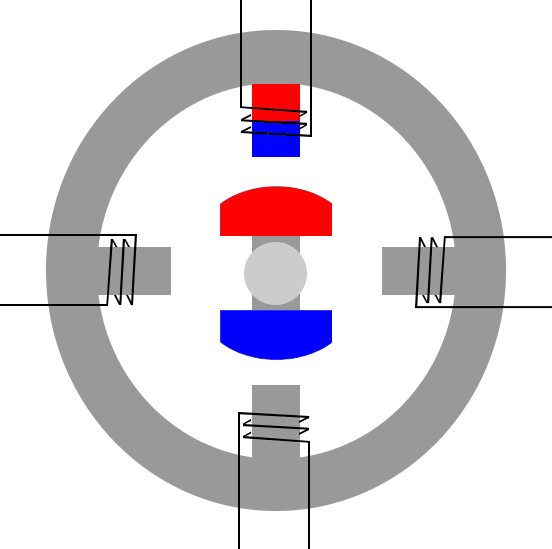 ‹#›
Half stepping (alternative method)
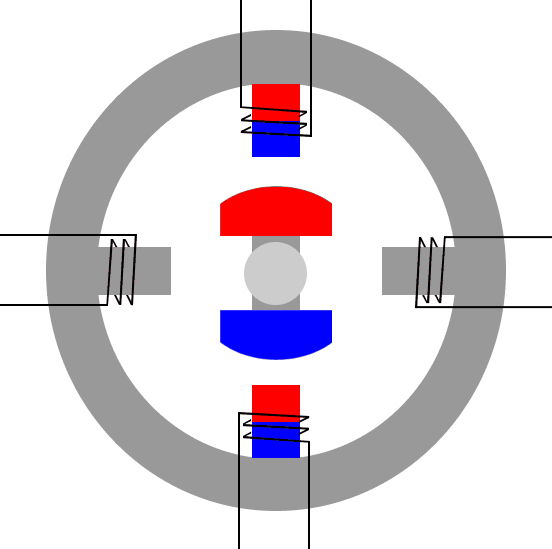 ‹#›
Half stepping in code
} else if(step == 4) {
           HAL_GPIO_WritePin(COIL_B_GPIO_Port, COIL_B_Pin, 0);
           HAL_GPIO_WritePin(COIL_D_GPIO_Port, COIL_D_Pin, 1);
           HAL_GPIO_WritePin(COIL_A_GPIO_Port, COIL_A_Pin, 1);
           HAL_GPIO_WritePin(COIL_C_GPIO_Port, COIL_C_Pin, 0);
       } else if(step == 5) {
           HAL_GPIO_WritePin(COIL_B_GPIO_Port, COIL_B_Pin, 0);
           HAL_GPIO_WritePin(COIL_D_GPIO_Port, COIL_D_Pin, 1);
           HAL_GPIO_WritePin(COIL_A_GPIO_Port, COIL_A_Pin, 0);
           HAL_GPIO_WritePin(COIL_C_GPIO_Port, COIL_C_Pin, 0);
       } else if(step == 6) {
           HAL_GPIO_WritePin(COIL_B_GPIO_Port, COIL_B_Pin, 0);
           HAL_GPIO_WritePin(COIL_D_GPIO_Port, COIL_D_Pin, 1);
           HAL_GPIO_WritePin(COIL_A_GPIO_Port, COIL_A_Pin, 0);
           HAL_GPIO_WritePin(COIL_C_GPIO_Port, COIL_C_Pin, 1);
       } else if(step == 7) {
           HAL_GPIO_WritePin(COIL_B_GPIO_Port, COIL_B_Pin, 0);
           HAL_GPIO_WritePin(COIL_D_GPIO_Port, COIL_D_Pin, 0);
           HAL_GPIO_WritePin(COIL_A_GPIO_Port, COIL_A_Pin, 0);
           HAL_GPIO_WritePin(COIL_C_GPIO_Port, COIL_C_Pin, 1);
       }
       step++;
       step = step % 8;
   }
int step = 0;
   while(1) {
               if(step == 0) {
           HAL_GPIO_WritePin(COIL_B_GPIO_Port, COIL_B_Pin, 1);
           HAL_GPIO_WritePin(COIL_D_GPIO_Port, COIL_D_Pin, 0);
           HAL_GPIO_WritePin(COIL_A_GPIO_Port, COIL_A_Pin, 0);
           HAL_GPIO_WritePin(COIL_C_GPIO_Port, COIL_C_Pin, 1);
       } else if(step == 1) {
           HAL_GPIO_WritePin(COIL_B_GPIO_Port, COIL_B_Pin, 1);
           HAL_GPIO_WritePin(COIL_D_GPIO_Port, COIL_D_Pin, 0);
           HAL_GPIO_WritePin(COIL_A_GPIO_Port, COIL_A_Pin, 0);
           HAL_GPIO_WritePin(COIL_C_GPIO_Port, COIL_C_Pin, 0);
       } else if(step == 2) {
           HAL_GPIO_WritePin(COIL_B_GPIO_Port, COIL_B_Pin, 1);
           HAL_GPIO_WritePin(COIL_D_GPIO_Port, COIL_D_Pin, 0);
           HAL_GPIO_WritePin(COIL_A_GPIO_Port, COIL_A_Pin, 1);
           HAL_GPIO_WritePin(COIL_C_GPIO_Port, COIL_C_Pin, 0);
       } else if(step == 3) {
           HAL_GPIO_WritePin(COIL_B_GPIO_Port, COIL_B_Pin, 0);
           HAL_GPIO_WritePin(COIL_D_GPIO_Port, COIL_D_Pin, 0);
           HAL_GPIO_WritePin(COIL_A_GPIO_Port, COIL_A_Pin, 1);
           HAL_GPIO_WritePin(COIL_C_GPIO_Port, COIL_C_Pin, 0);
‹#›
Half stepping
Advantages:
Improved precision: Offers better positioning accuracy than full stepping.
Reduced vibration: Smoother motion with less vibration.
Moderate torque: Provides a balance between torque and precision.
Disadvantages:
Complex control: Requires more complex control circuitry.
Higher power: Consumes more power than wave stepping.
‹#›
Precision movement: do 1 revolution
‹#›
Datasheet for DESN2000 28BYJ-48
5.625 degree per half step
11.25 degree per full step
1/64 gear reduction
How many steps per full rotation?
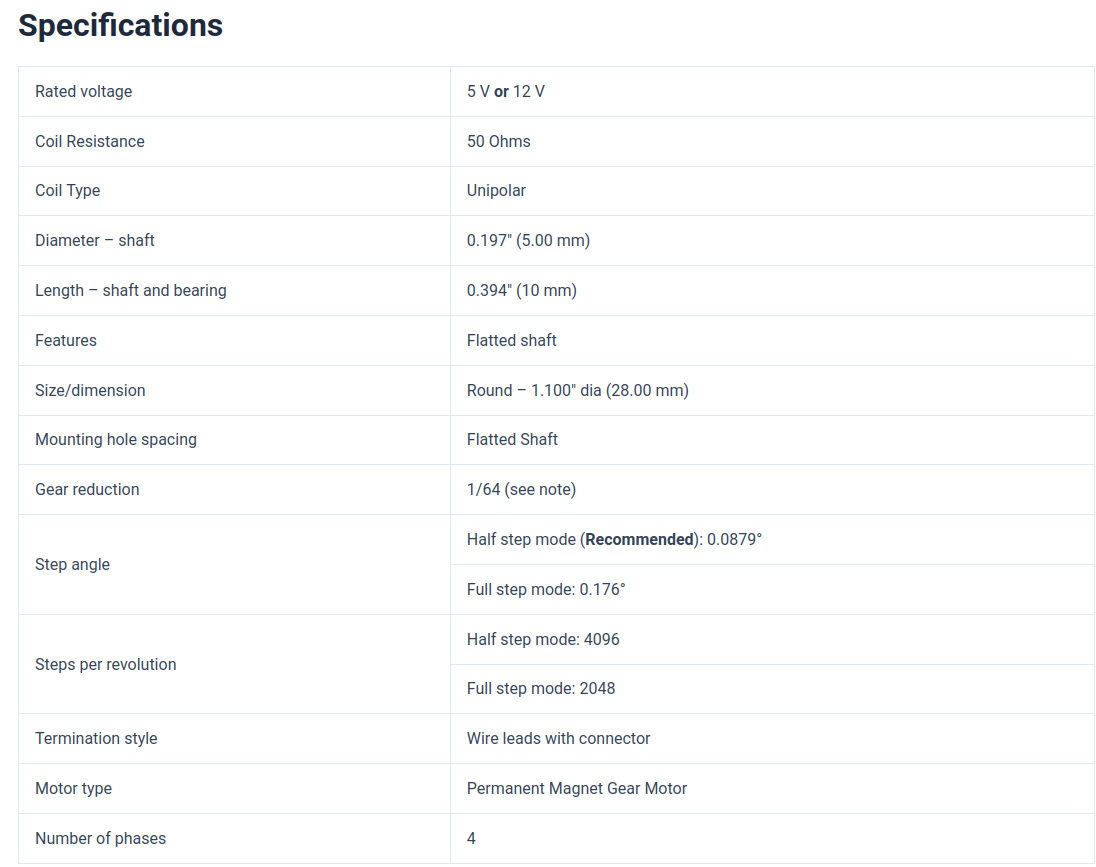 ‹#›
Datasheet for DESN2000 28BYJ-48
5.625 degree per half step
11.25 degree per full step
1/64 gear reduction
How many steps per full rotation?
2048
Let’s implement it in code
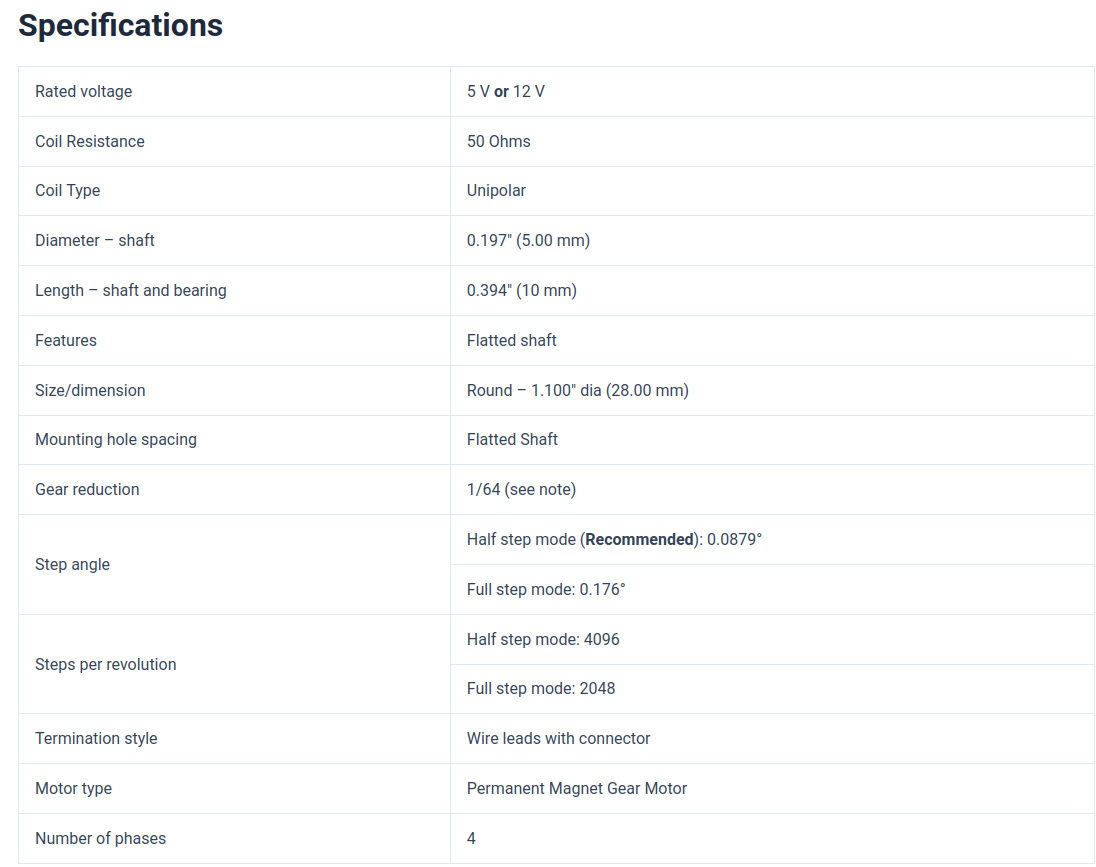 ‹#›
More reading
https://drufelcnc.com/?c=blog&p=Stepper_motors


https://cookierobotics.com/042/

https://www.haydonkerkpittman.com/learningzone/technicaldocuments/stepper-motor-theory
‹#›
Other stuff
https://www.youtube.com/watch?v=QWaYaWujGp0

https://www.youtube.com/watch?v=OL7PFYeFPX8
‹#›